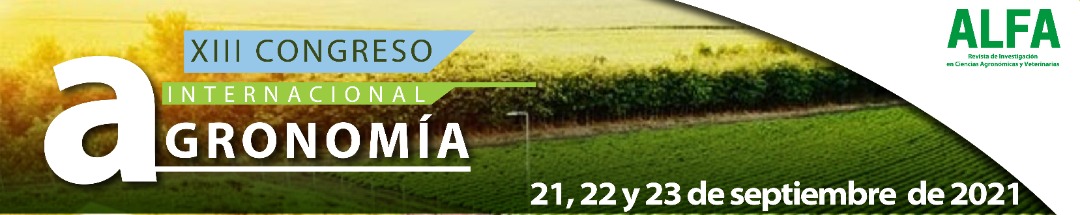 Título de la Investigación
Inserte
foto
Hoja de Vida
OBJETIVO DE ESTUDIO
METODOLOGÍA DE LA INVESTIGACIÓN
DISCUSIÓN Y RESULTADOS
CONCLUSIONES